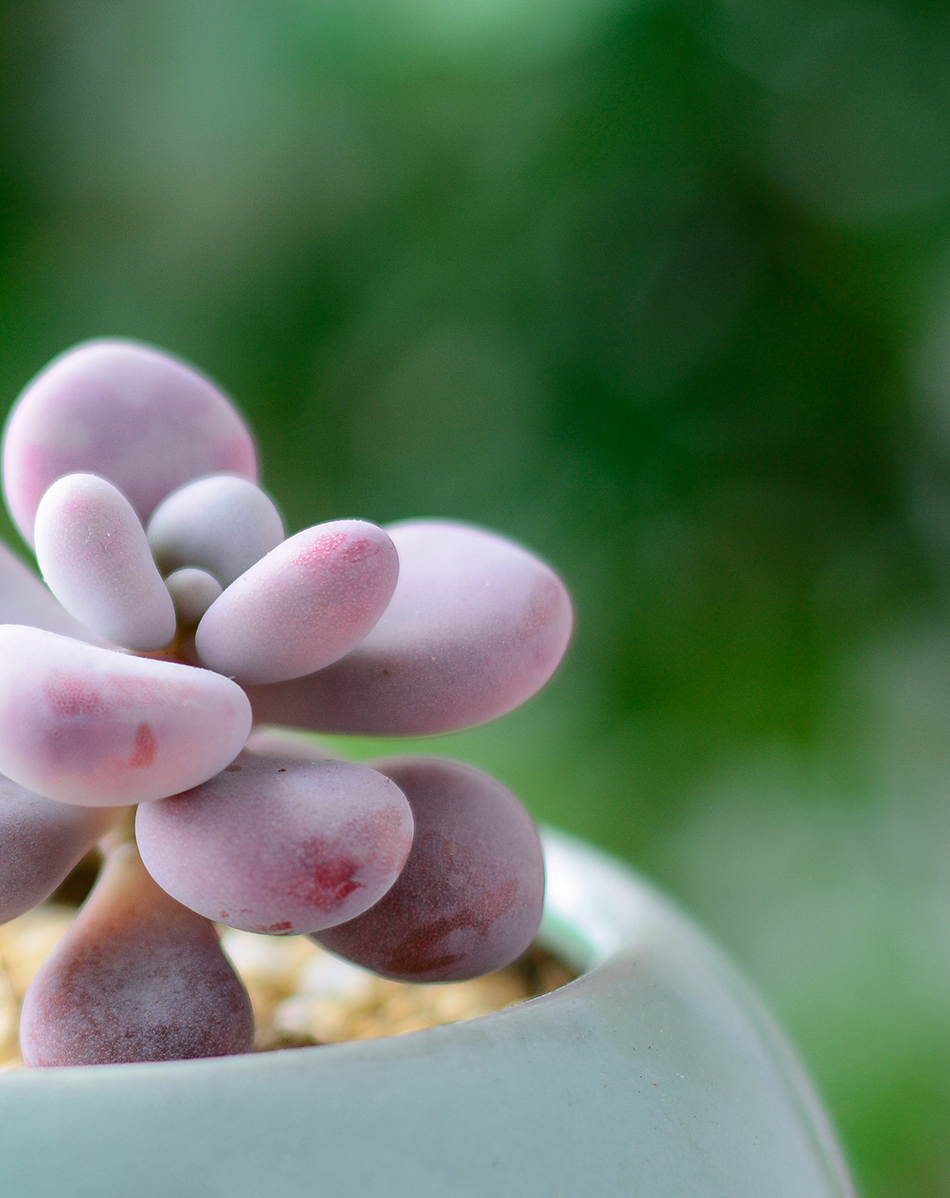 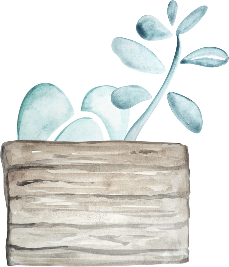 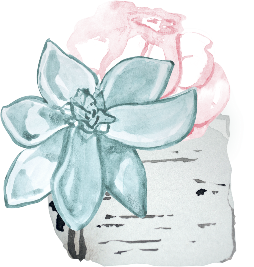 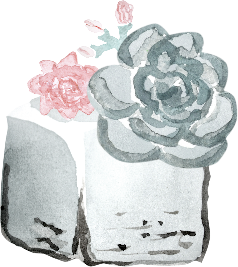 清新多肉PPT模板
Please write down what you need here
汇报人：XXX   时间：20XX.5
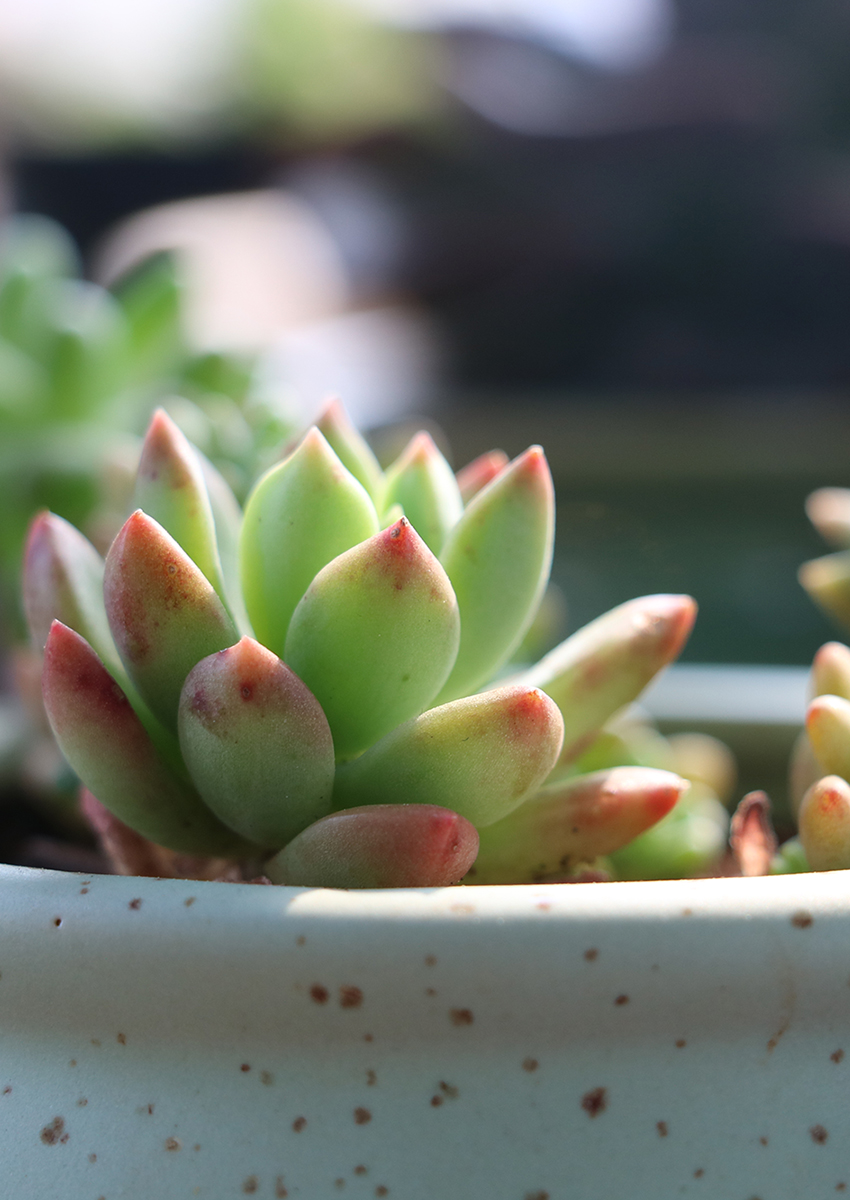 个人基本信息
工作岗位认知
目 录
CONTENT
请在此处添加具体内容，文字尽量言简意赅，简要说明即可，不必过于繁琐。
请在此处添加具体内容，文字尽量言简意赅，简要说明即可，不必过于繁琐。
壹
贰
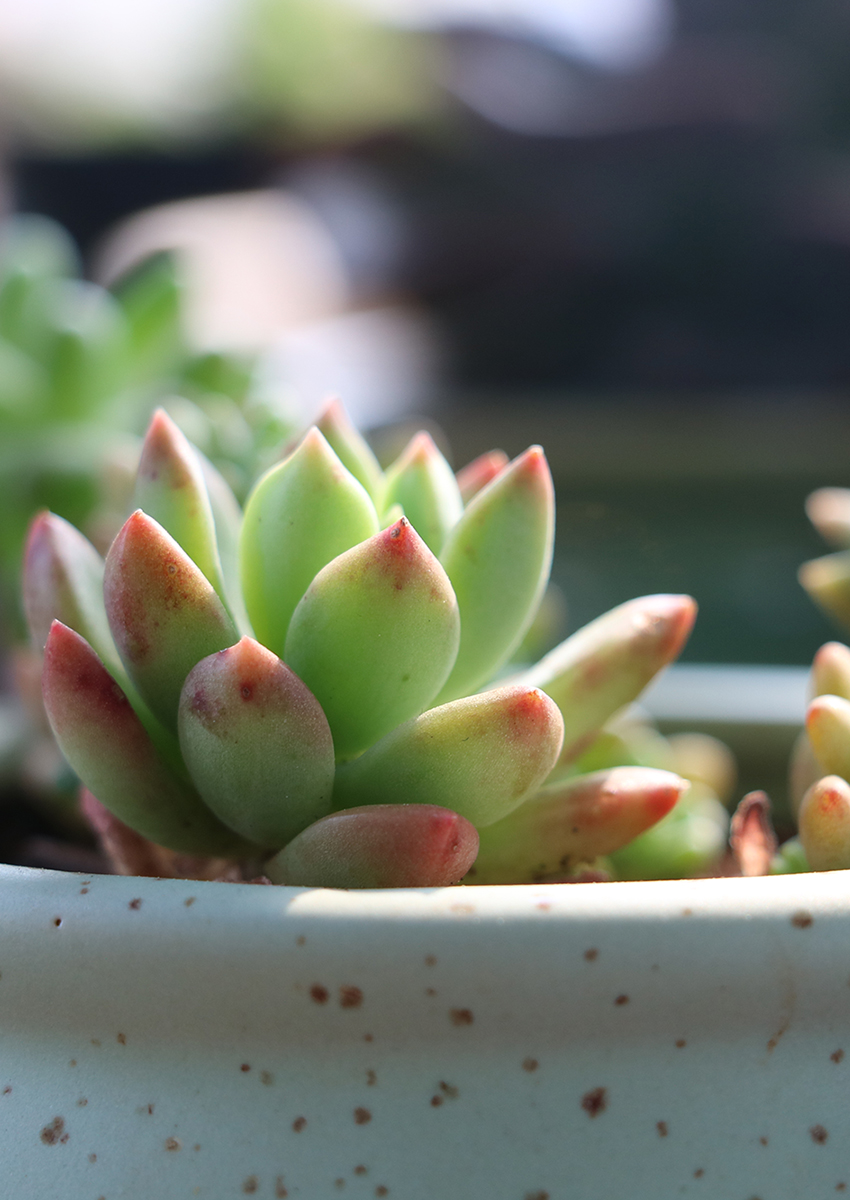 胜任能力分析
职业目标规划
目 录
CONTENT
请在此处添加具体内容，文字尽量言简意赅，简要说明即可，不必过于繁琐。
请在此处添加具体内容，文字尽量言简意赅，简要说明即可，不必过于繁琐。
叁
肆
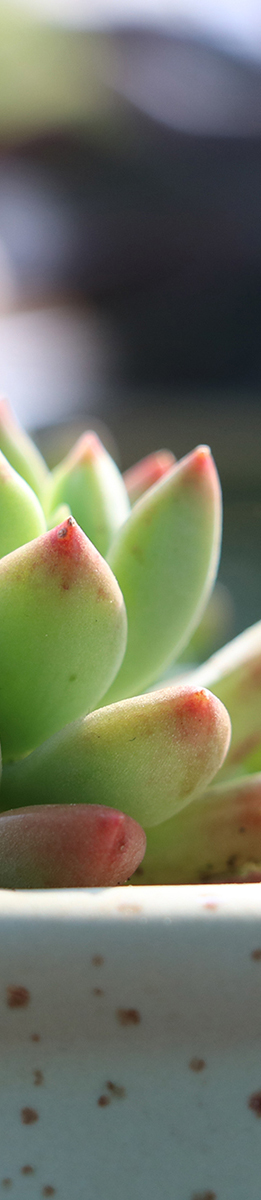 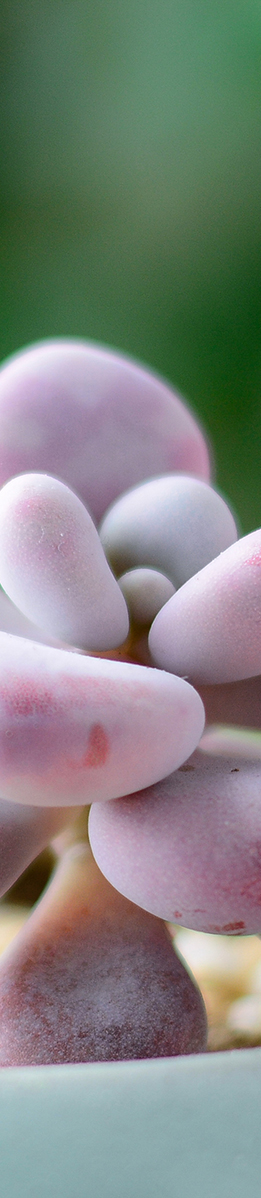 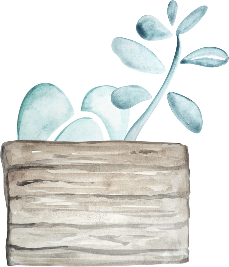 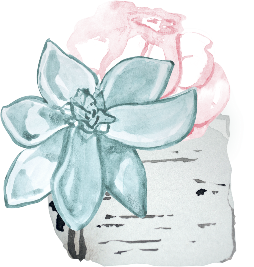 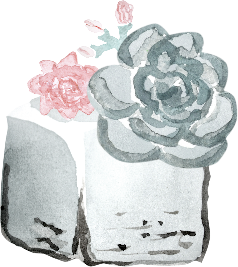 输入第壹章标题
Please write down what you need here
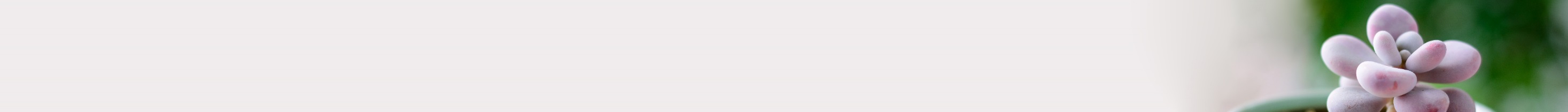 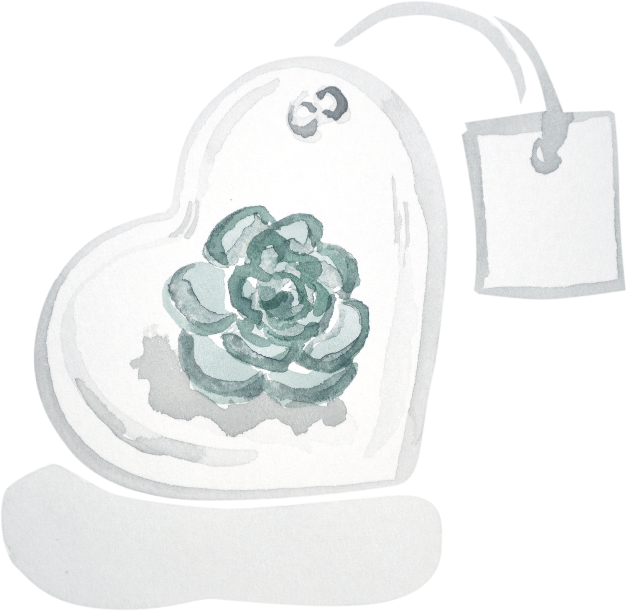 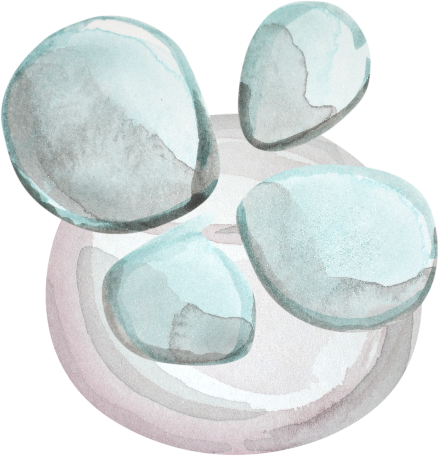 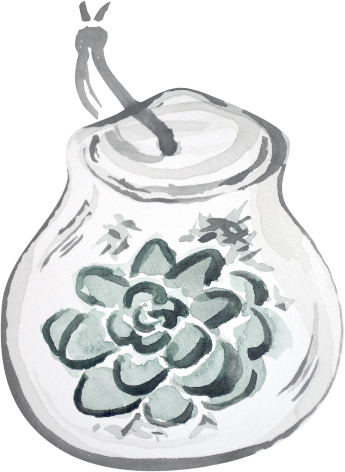 壹
此处输入标题
添加标题
添加标题
添加标题
请在此处添加具体内容，文字尽量言简意赅，简要说明即可，不必过于繁琐。注意版面的美观度。
请在此处添加具体内容，文字尽量言简意赅，简要说明即可，不必过于繁琐。注意版面的美观度。
请在此处添加具体内容，文字尽量言简意赅，简要说明即可，不必过于繁琐。注意版面的美观度。
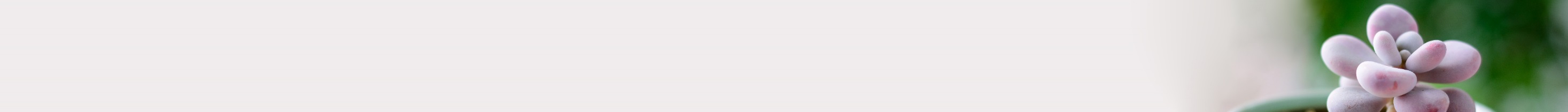 小标题
壹
此处输入标题
请在此处添加具体内容，文字尽量言简意赅，简要说明即可，不必过于繁琐。注意版面的美观度。请在此处添加具体内容，文字尽量言简意赅，简要说明即可，不必过于繁琐。注意版面的美观度。
文字添加
文字添加
文字添加
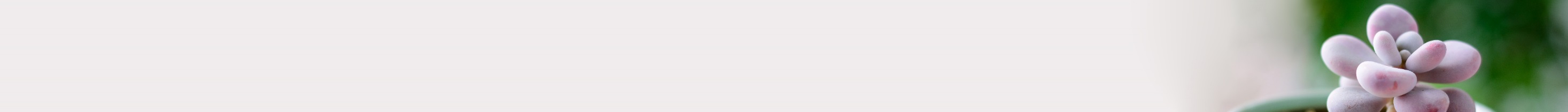 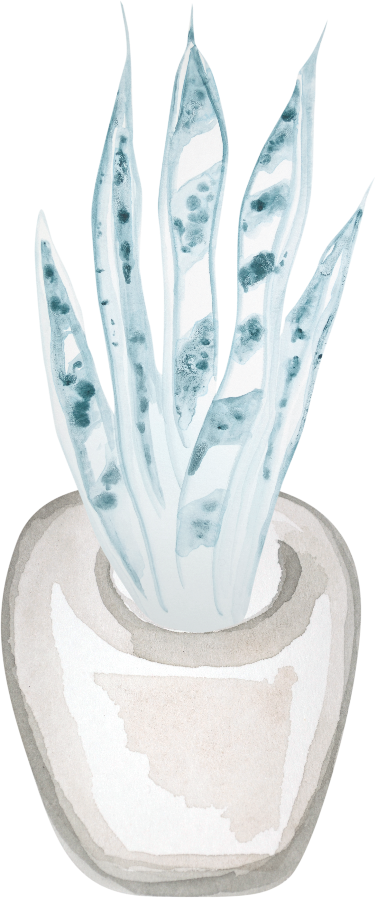 添加标题
添加标题
壹
此处输入标题
请在此处添加具体内容，文字尽量言简意赅，简要说明即可，不必过于繁琐。注意版面的美观度。请在此处添加具体内容，文字尽量言简意赅，简要说明即可，不必过于繁琐。注意版面的美观度。
请在此处添加具体内容，文字尽量言简意赅，简要说明即可，不必过于繁琐。注意版面的美观度。请在此处添加具体内容，文字尽量言简意赅，简要说明即可，不必过于繁琐。注意版面的美观度。
添加标题
添加标题
请在此处添加具体内容，文字尽量言简意赅，简要说明即可，不必过于繁琐。注意版面的美观度。请在此处添加具体内容，文字尽量言简意赅，简要说明即可，不必过于繁琐。注意版面的美观度。
请在此处添加具体内容，文字尽量言简意赅，简要说明即可，不必过于繁琐。注意版面的美观度。请在此处添加具体内容，文字尽量言简意赅，简要说明即可，不必过于繁琐。注意版面的美观度。
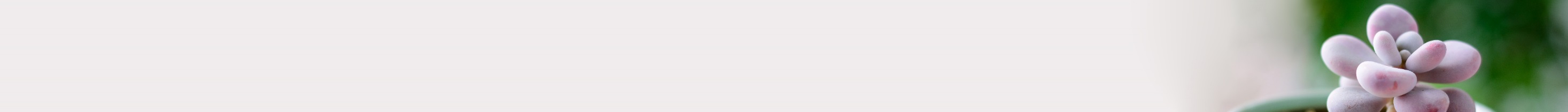 输入小标题
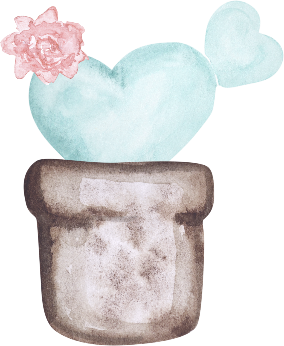 03
请在此处添加具体内容，文字尽量言简意赅，简要说明即可，不必过于繁琐。注意版面的美观度。
壹
此处输入标题
输入小标题
02
请在此处添加具体内容，文字尽量言简意赅，简要说明即可，不必过于繁琐。注意版面的美观度。
输入文本
输入小标题
01
请在此处添加具体内容，文字尽量言简意赅，简要说明即可，不必过于繁琐。注意版面的美观度。
输入小标题
04
请在此处添加具体内容，文字尽量言简意赅，简要说明即可，不必过于繁琐。注意版面的美观度。
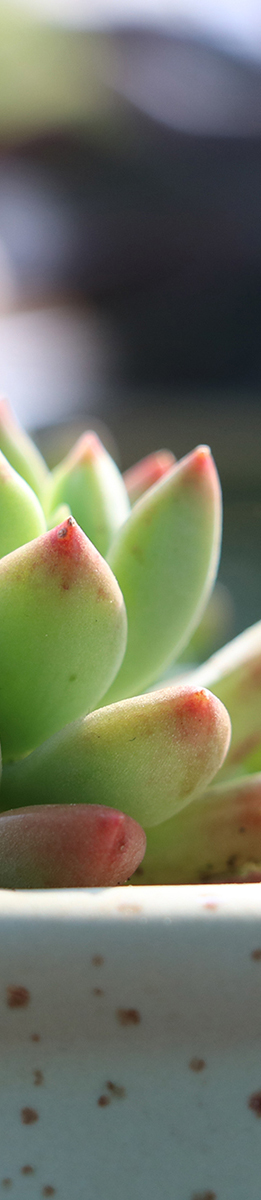 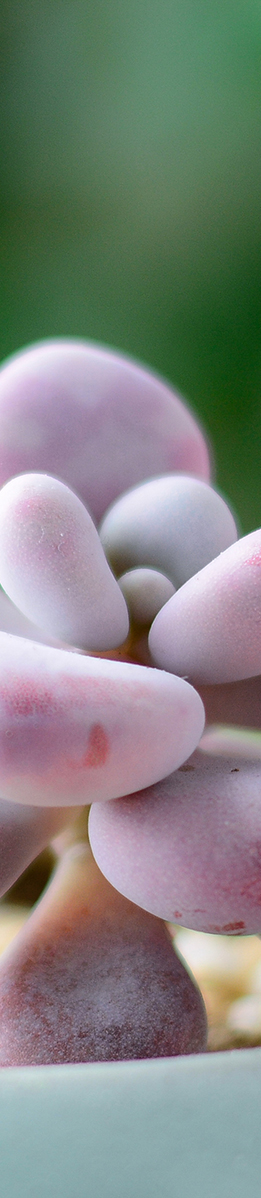 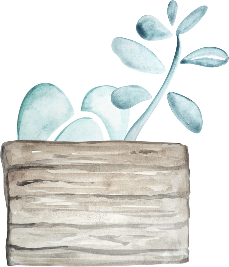 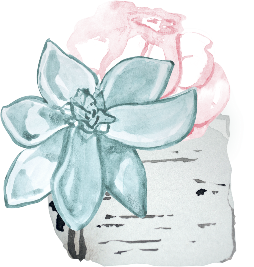 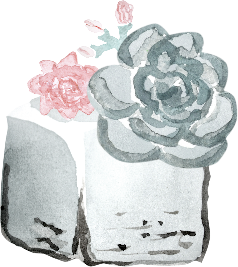 输入第贰章标题
Please write down what you need here
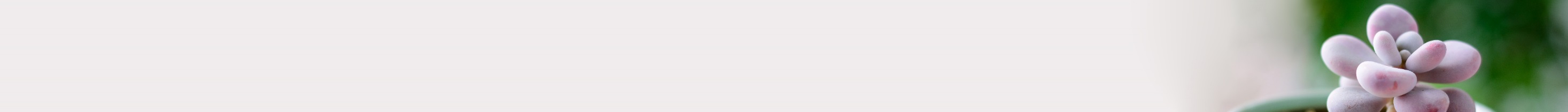 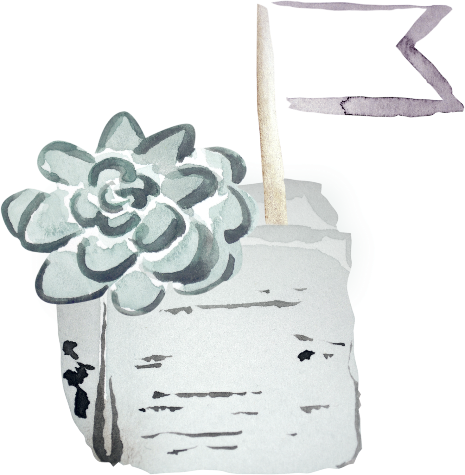 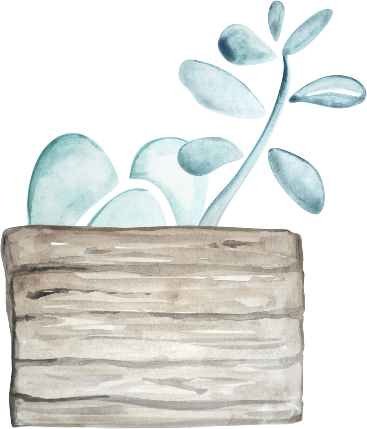 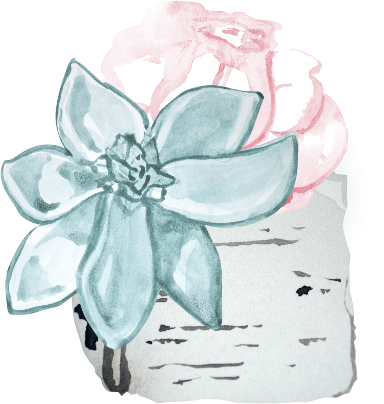 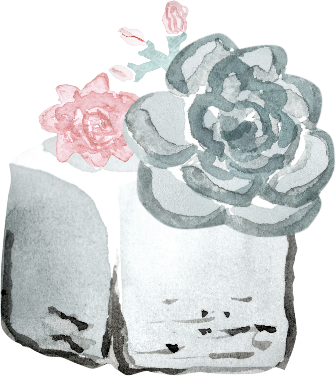 贰
此处输入标题
添加标题
添加标题
添加标题
添加标题
请在此处添加具体内容，文字尽量言简意赅，简要说明即可，不必过于繁琐。注意版面的美观度。请在此处添加具体内容，文字尽量言简意赅，简要说明即可，不必过于繁琐。注意版面的美观度。
请在此处添加具体内容，文字尽量言简意赅，简要说明即可，不必过于繁琐。注意版面的美观度。请在此处添加具体内容，文字尽量言简意赅，简要说明即可，不必过于繁琐。注意版面的美观度。
请在此处添加具体内容，文字尽量言简意赅，简要说明即可，不必过于繁琐。注意版面的美观度。请在此处添加具体内容，文字尽量言简意赅，简要说明即可，不必过于繁琐。注意版面的美观度。
请在此处添加具体内容，文字尽量言简意赅，简要说明即可，不必过于繁琐。注意版面的美观度。请在此处添加具体内容，文字尽量言简意赅，简要说明即可，不必过于繁琐。注意版面的美观度。
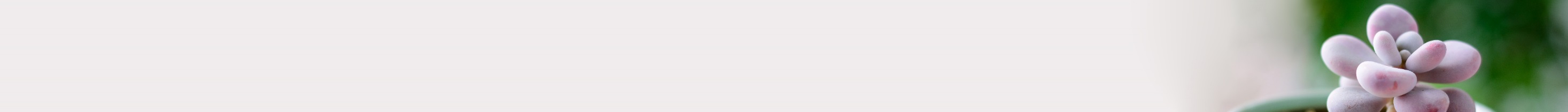 输入标题
贰
此处输入标题
请在此处添加具体内容，文字尽量言简意赅，简要说明即可，不必过于繁琐。注意版面的美观度。请在此处添加具体内容，文字尽量言简意赅，简要说明即可，不必过于繁琐。注意版面的美观度。
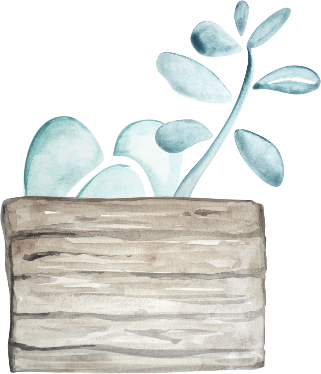 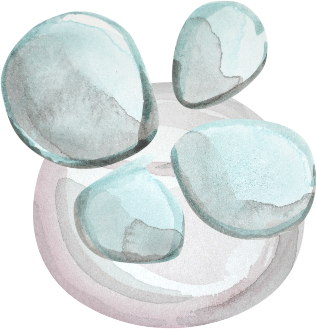 输入标题
请在此处添加具体内容，文字尽量言简意赅，简要说明即可，不必过于繁琐。注意版面的美观度。请在此处添加具体内容，文字尽量言简意赅，简要说明即可，不必过于繁琐。注意版面的美观度。
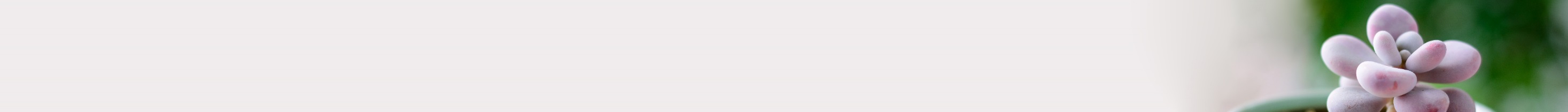 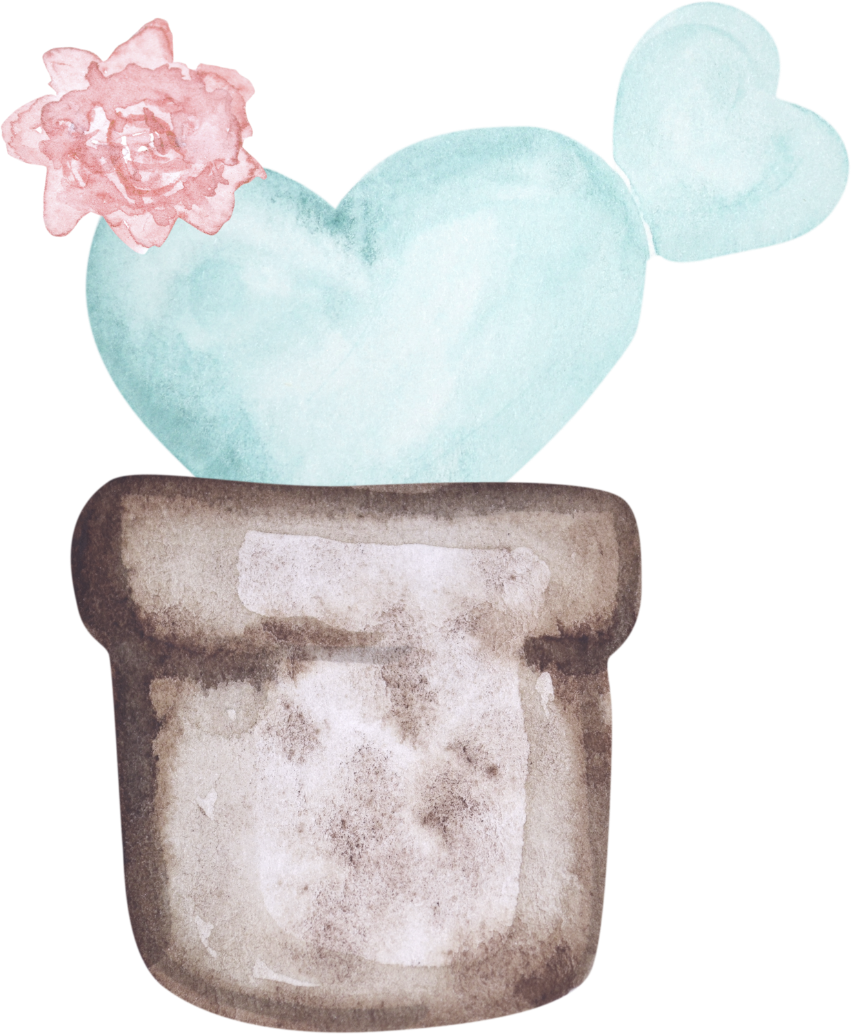 添加标题
添加标题
贰
此处输入标题
请在此处添加具体内容，文字尽量言简意赅，简要说明即可，不必过于繁琐。注意版面的美观度。
请在此处添加具体内容，文字尽量言简意赅，简要说明即可，不必过于繁琐。注意版面的美观度。
添加标题
添加标题
请在此处添加具体内容，文字尽量言简意赅，简要说明即可，不必过于繁琐。注意版面的美观度。
请在此处添加具体内容，文字尽量言简意赅，简要说明即可，不必过于繁琐。注意版面的美观度。
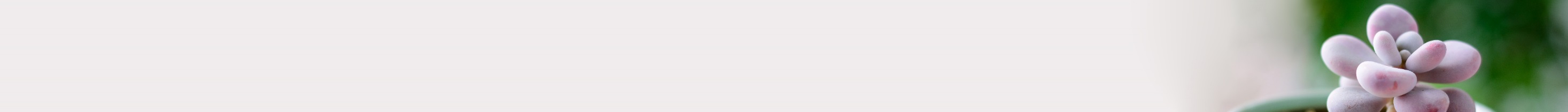 关键词
关键词
关键词
关键词
01
02
03
04
贰
此处输入标题
+
+
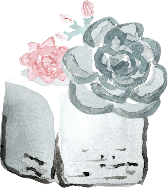 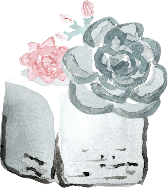 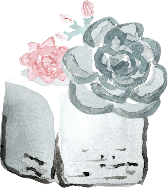 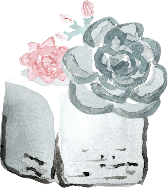 =
请在此处添加具体内容，文字尽量言简意赅，简要说明即可，不必过于繁琐。注意版面的美观度
请在此处添加具体内容，文字尽量言简意赅，简要说明即可，不必过于繁琐。注意版面的美观度
关键词
关键词
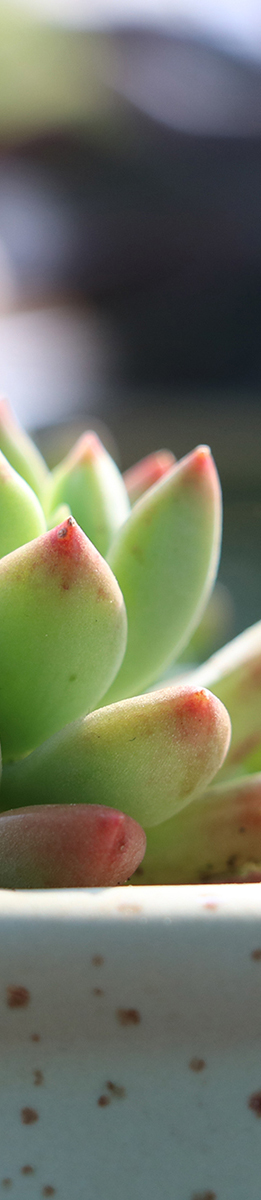 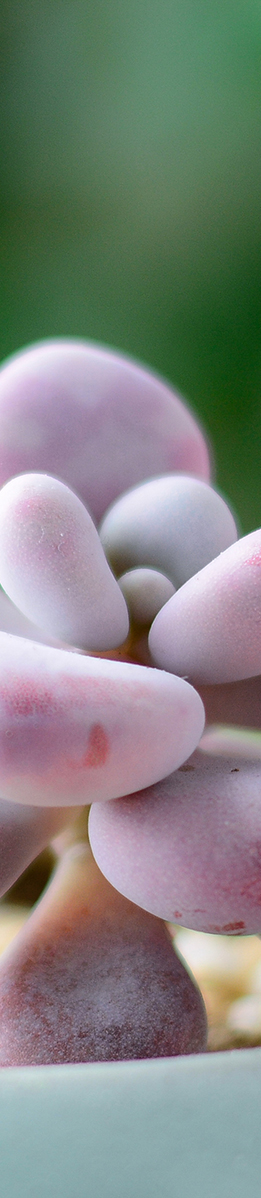 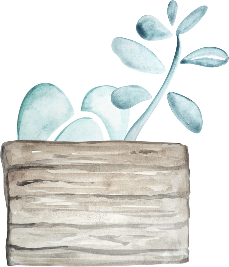 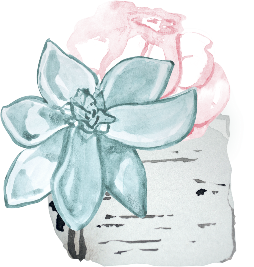 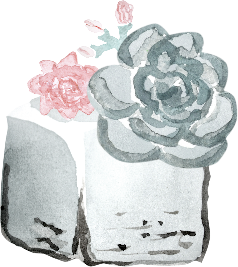 输入第叁章标题
Please write down what you need here
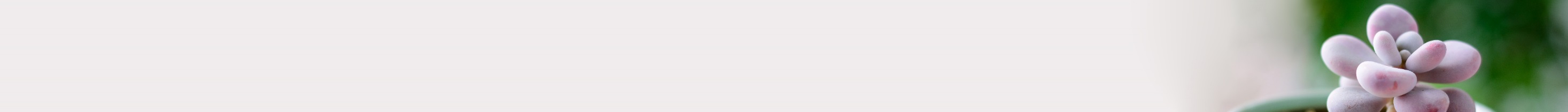 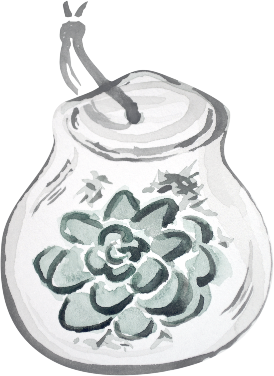 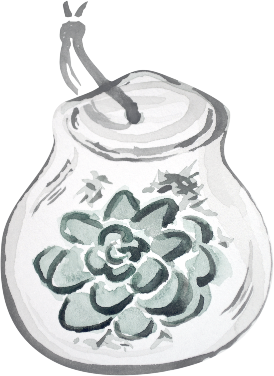 叁
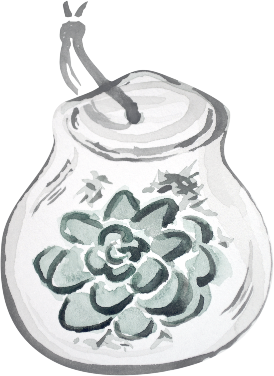 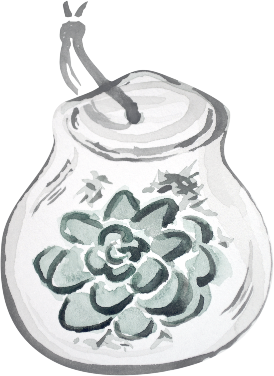 此处输入标题
输入标题文本
输入标题文本
输入标题文本
输入标题文本
请在此处添加具体内容，文字尽量言简意赅，简要说明即可，不必过于繁琐。注意版面的美观度。
请在此处添加具体内容，文字尽量言简意赅，简要说明即可，不必过于繁琐。注意版面的美观度。
请在此处添加具体内容，文字尽量言简意赅，简要说明即可，不必过于繁琐。注意版面的美观度。
请在此处添加具体内容，文字尽量言简意赅，简要说明即可，不必过于繁琐。注意版面的美观度。
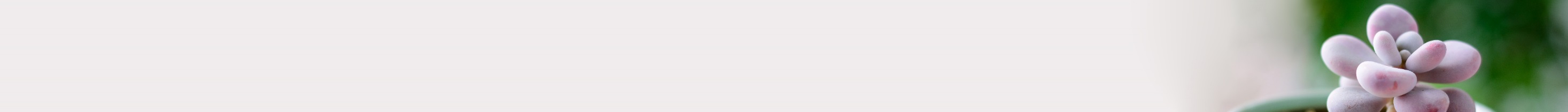 01
03
输入标题文本
输入标题文本
02
叁
此处输入标题
请在此处添加具体内容，文字尽量言简意赅，简要说明即可，不必过于繁琐。注意版面的美观度。
请在此处添加具体内容，文字尽量言简意赅，简要说明即可，不必过于繁琐。注意版面的美观度。
输入标题文本
04
请在此处添加具体内容，文字尽量言简意赅，简要说明即可，不必过于繁琐。注意版面的美观度。请在此处添加具体内容，文字尽量言简意赅，简要说明即可，不必过于繁琐。注意版面的美观度。
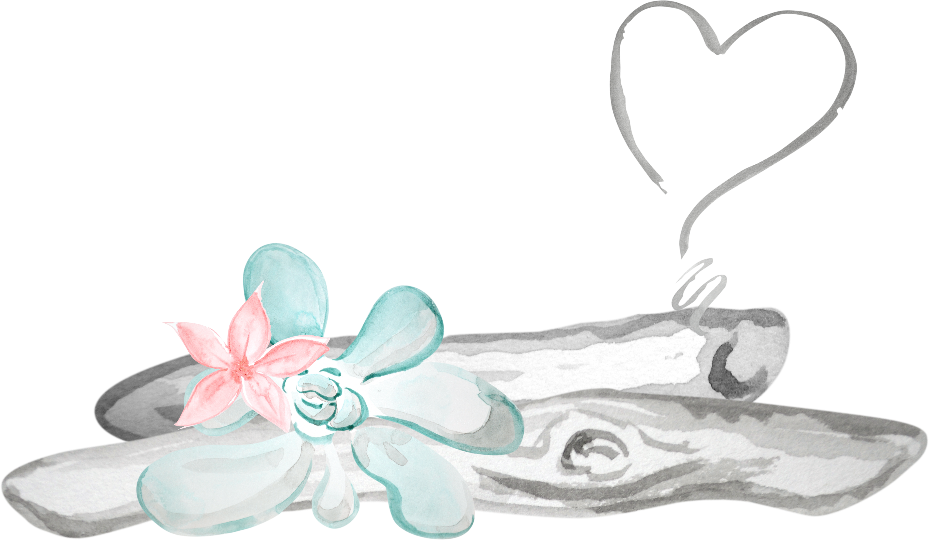 输入标题文本
请在此处添加具体内容，文字尽量言简意赅，简要说明即可，不必过于繁琐。注意版面的美观度。
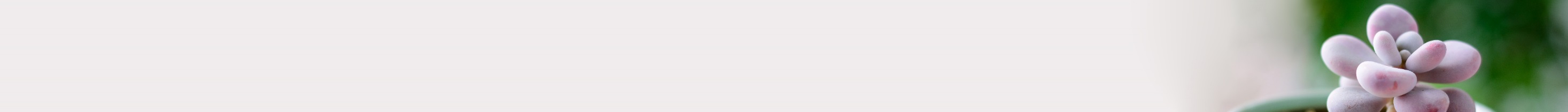 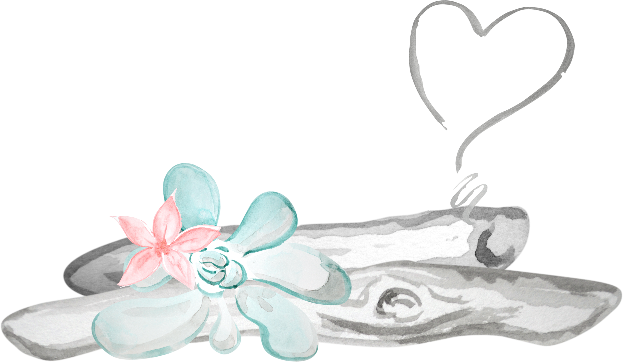 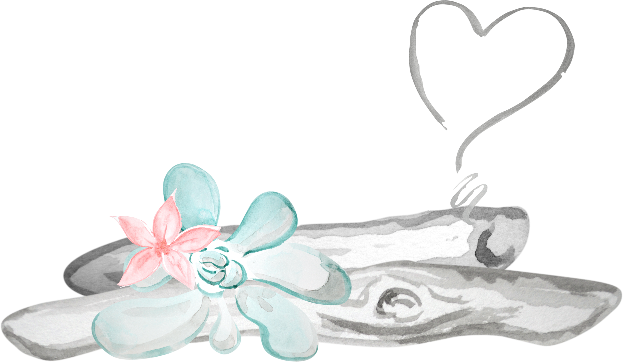 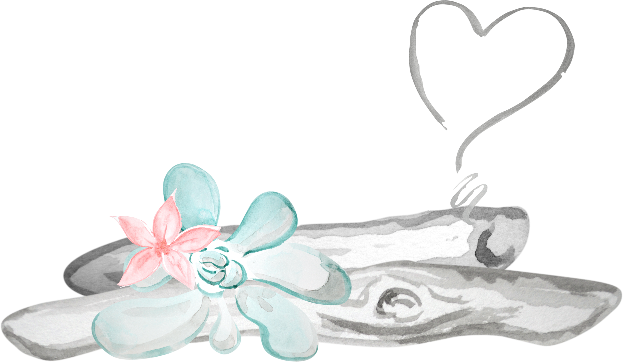 叁
此处输入标题
添 加 标 题
添 加 标 题
添 加 标 题
请在此处添加具体内容，文字尽量言简意赅，简要说明即可，不必过于繁琐。注意版面的美观度。
请在此处添加具体内容，文字尽量言简意赅，简要说明即可，不必过于繁琐。注意版面的美观度。
请在此处添加具体内容，文字尽量言简意赅，简要说明即可，不必过于繁琐。注意版面的美观度。
添 加 标 题
添 加 标 题
添 加 标 题
请在此处添加具体内容，文字尽量言简意赅，简要说明即可，不必过于繁琐。注意版面的美观度。
请在此处添加具体内容，文字尽量言简意赅，简要说明即可，不必过于繁琐。注意版面的美观度。
请在此处添加具体内容，文字尽量言简意赅，简要说明即可，不必过于繁琐。注意版面的美观度。
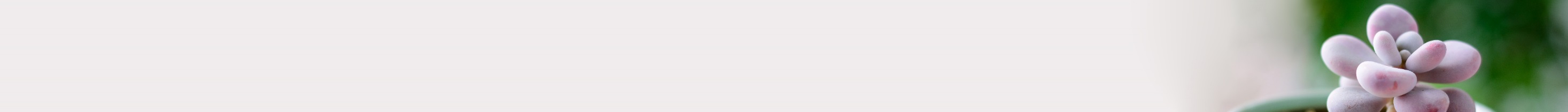 请在此处添加标题
叁
请在此处添加标题
此处输入标题
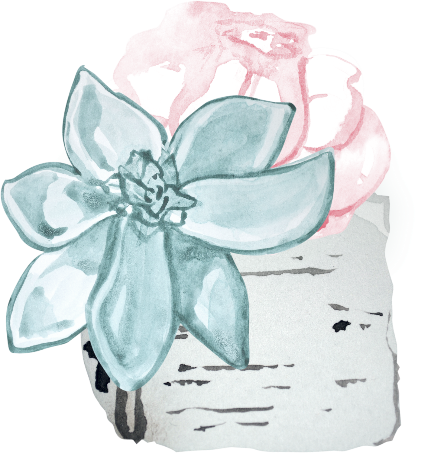 请在此处添加标题
请在此处添加标题
请在此处添加标题
请在此处添加标题
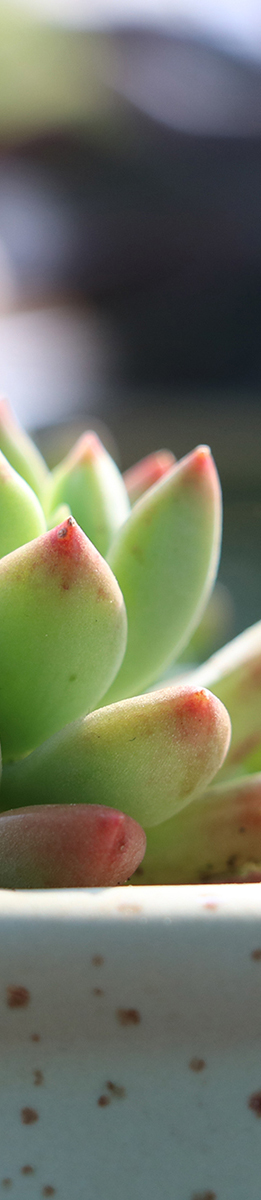 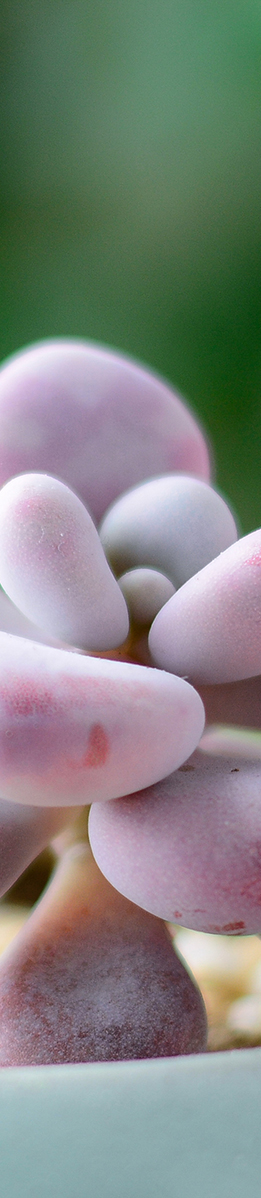 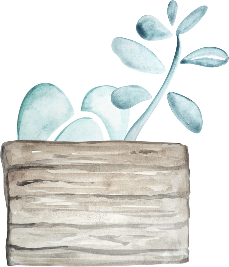 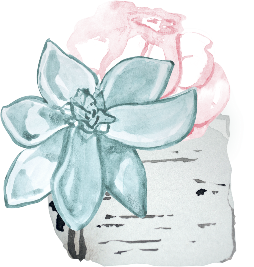 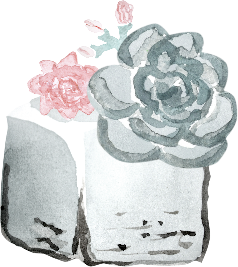 输入第肆章标题
Please write down what you need here
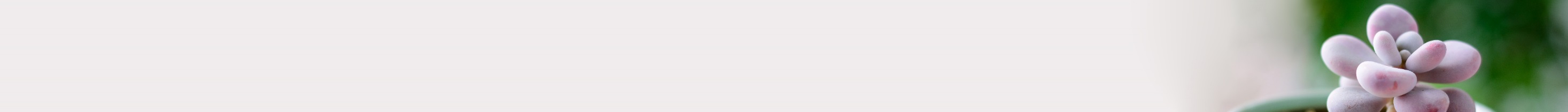 添加标题
01
请在此处添加具体内容，文字尽量言简意赅，简要说明即可，不必过于繁琐。注意版面的美观度。
肆
此处输入标题
添加标题
04
请在此处添加具体内容，文字尽量言简意赅，简要说明即可，不必过于繁琐。注意版面的美观度。
添加标题
02
请在此处添加具体内容，文字尽量言简意赅，简要说明即可，不必过于繁琐。注意版面的美观度。
添加标题
05
请在此处添加具体内容，文字尽量言简意赅，简要说明即可，不必过于繁琐。注意版面的美观度。
添加标题
03
请在此处添加具体内容，文字尽量言简意赅，简要说明即可，不必过于繁琐。注意版面的美观度。
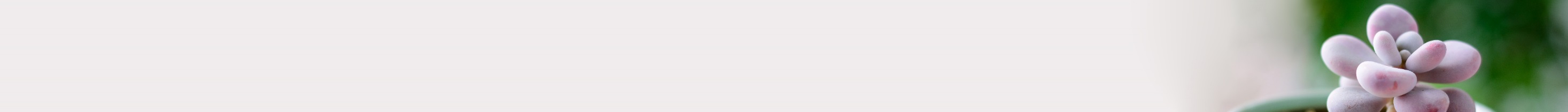 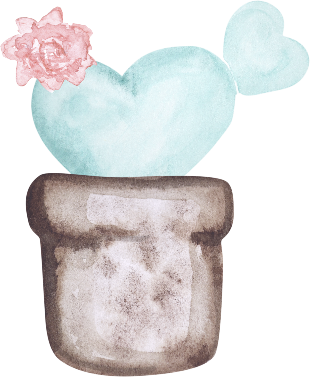 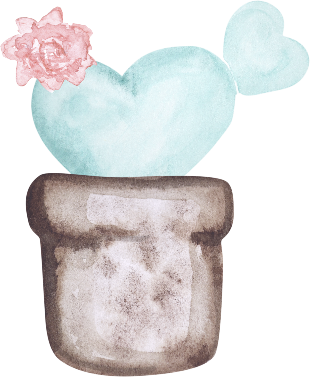 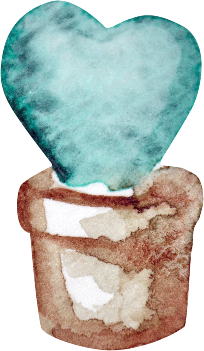 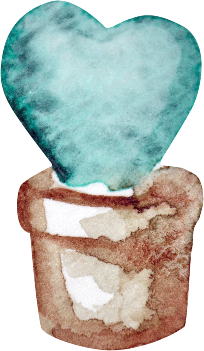 肆
此处输入标题
添加标题
添加标题
添加标题
添加标题
请在此处添加具体内容，文字尽量言简意赅，简要说明即可，不必过于繁琐。注意版面的美观度。请在此处添加具体内容，文字尽量言简意赅，简要说明即可，不必过于繁琐。注意版面的美观度。
请在此处添加具体内容，文字尽量言简意赅，简要说明即可，不必过于繁琐。注意版面的美观度。请在此处添加具体内容，文字尽量言简意赅，简要说明即可，不必过于繁琐。注意版面的美观度。
请在此处添加具体内容，文字尽量言简意赅，简要说明即可，不必过于繁琐。注意版面的美观度。请在此处添加具体内容，文字尽量言简意赅，简要说明即可，不必过于繁琐。注意版面的美观度。
请在此处添加具体内容，文字尽量言简意赅，简要说明即可，不必过于繁琐。注意版面的美观度。请在此处添加具体内容，文字尽量言简意赅，简要说明即可，不必过于繁琐。注意版面的美观度。
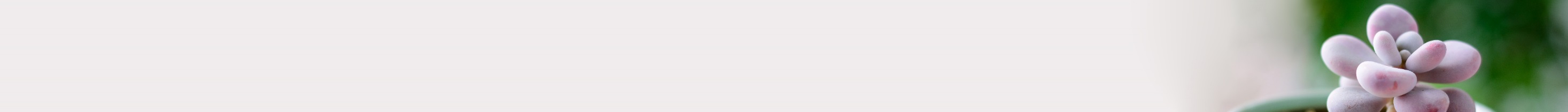 添加标题
肆
此处输入标题
添加标题
请在此处添加具体内容，文字尽量言简意赅，简要说明即可，不必过于繁琐。注意版面的美观度。请在此处添加具体内容，文字尽量言简意赅，简要说明即可，不必过于繁琐。注意版面的美观度。
添加标题
请在此处添加具体内容，文字尽量言简意赅，简要说明即可，不必过于繁琐。注意版面的美观度。请在此处添加具体内容，文字尽量言简意赅，简要说明即可，不必过于繁琐。注意版面的美观度。
请在此处添加具体内容，文字尽量言简意赅，简要说明即可，不必过于繁琐。注意版面的美观度。请在此处添加具体内容，文字尽量言简意赅，简要说明即可，不必过于繁琐。注意版面的美观度。
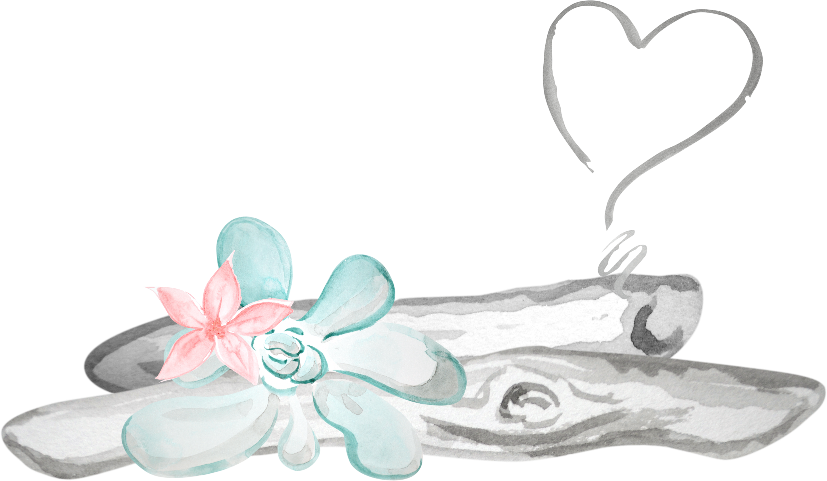 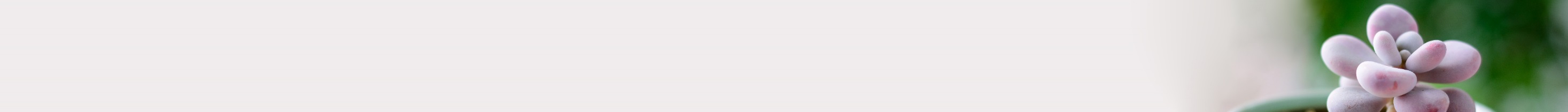 标题文本预设
标题文本预设
标题文本预设
标题文本预设
请在此处添加具体内容，文字尽量言简意赅，简要说明即可，不必过于繁琐。注意版面的美观度。
请在此处添加具体内容，文字尽量言简意赅，简要说明即可，不必过于繁琐。注意版面的美观度。
请在此处添加具体内容，文字尽量言简意赅，简要说明即可，不必过于繁琐。注意版面的美观度。
请在此处添加具体内容，文字尽量言简意赅，简要说明即可，不必过于繁琐。注意版面的美观度。
标题文本预设
标题文本预设
标题文本预设
标题文本预设
请在此处添加具体内容，文字尽量言简意赅，简要说明即可，不必过于繁琐。注意版面的美观度。
请在此处添加具体内容，文字尽量言简意赅，简要说明即可，不必过于繁琐。注意版面的美观度。
请在此处添加具体内容，文字尽量言简意赅，简要说明即可，不必过于繁琐。注意版面的美观度。
请在此处添加具体内容，文字尽量言简意赅，简要说明即可，不必过于繁琐。注意版面的美观度。
标题文本
肆
此处输入标题
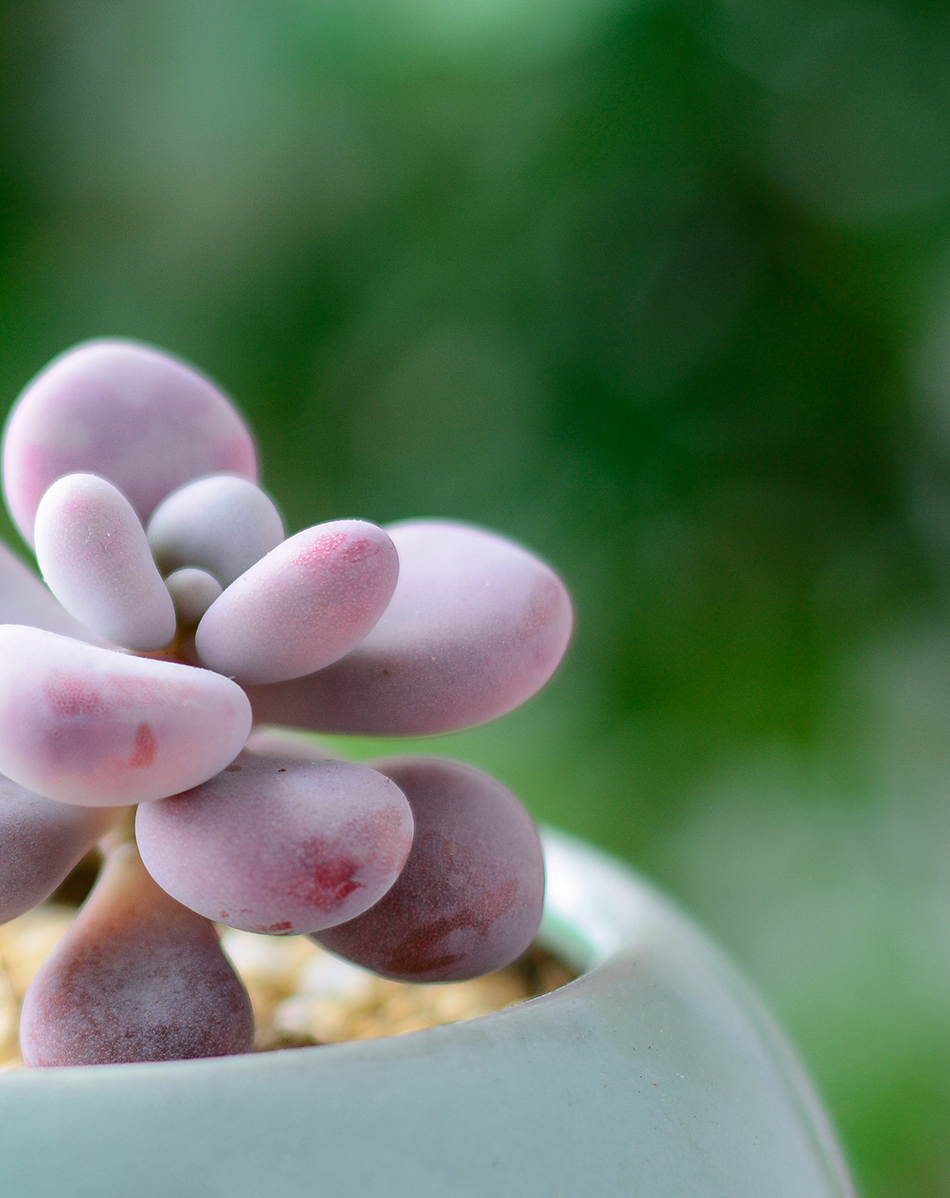 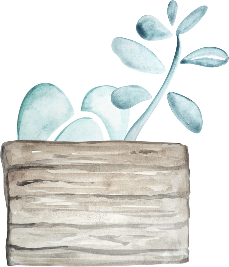 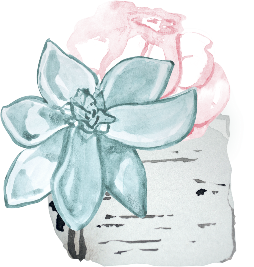 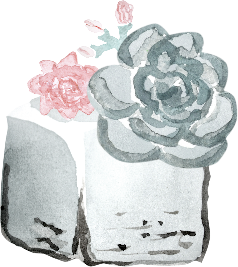 感谢您的欣赏！
Please write down what you need here
汇报人：XXX   时间：20XX.5